Ваш ребёнок идёт в детский сад
памятка для родителей 
по адаптации детей к дошкольному учреждению
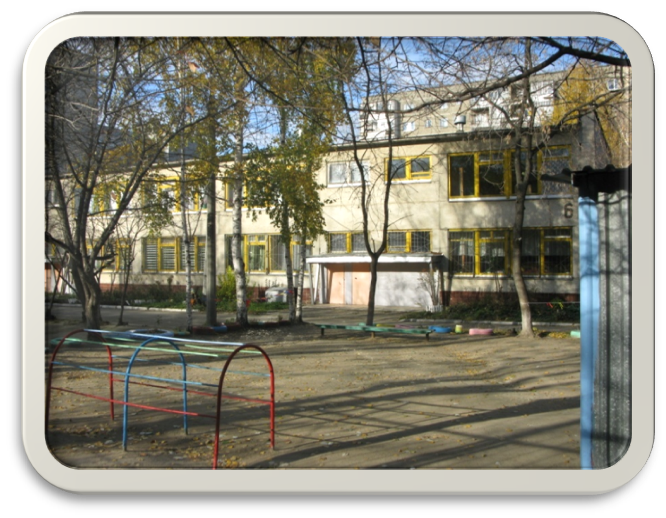 Содержание
1.    Что такое адаптация – читать далее
2.    Адаптация: готовимся заранее – читать далее
распорядок дня - читать далее
рацион питания - читать далее
навыки самообслуживания - читать далее
игра - читать далее
общение с другими детьми и  взрослыми - читать далее
3.    Адаптация: вы пришли в детский сад 
максимум внимания - читать далее
готовность родителей – читать далее
соблюдайте график адаптации – читать далее
воспитатель - ваш  помощник – читать далее
техника расставания - читать далее
никакой дополнительной нагрузки – читать далее
семья – читать далее
не пугайте детским садом! – читать далее
4. Список источников – читать далее
2
что такое адаптация
Адаптация – это приспособление организма к новой обстановке.
Детский сад для ребёнка является новым, ещё неизвестным пространством, с новым окружением и новыми отношениями.
3
к содержанию
Адаптация: готовимся заранее
Глубоко ошибаются те, кто не готовят ребёнка к детскому саду заранее. Сделать это надо  за 1-2 месяца до поступления в учреждение.
Задача этого этапа – сформировать такие стереотипы в поведении ребенка, которые помогут ему безболезненно войти в новые для него условия жизни.
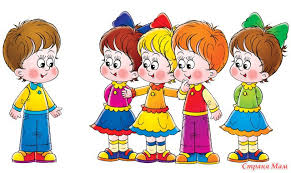 к содержанию
4
Адаптация: готовимся заранее
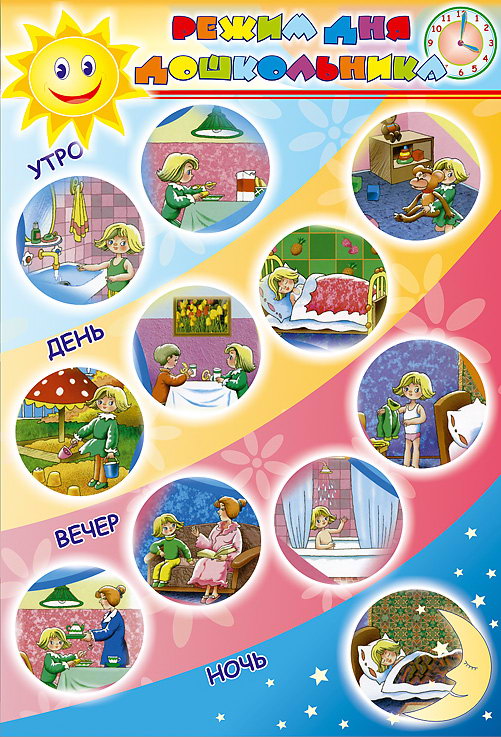 1. Приблизьте  распорядок дня ребенка дома к режиму дошкольного учреждения.  
	Когда малыш придет в группу, он так же, как и все дети, охотно сядет за стол в определенные режимом часы кормления, будет испытывать потребность в отдыхе в часы сна всей группы. Его не нужно будет переучивать, ломать неправильные привычки.
5
к содержанию
Адаптация: готовимся заранее
2.Уделите  внимание рациону питания, приучите есть ребёнка разнообразные овощные блюда, творожные запеканки, рыбное суфле и т.д. В детском саду он не будет отказываться от знакомой пищи, не останется голодным.
6
к содержанию
Адаптация: готовимся заранее
3. Развивайте навыки самообслуживания:
 учите малыша самостоятельно кушать;
 одеваться и раздеваться;
 мыть руки и лицо, вытираться полотенцем.
пользоваться горшком, проситься в туалет.
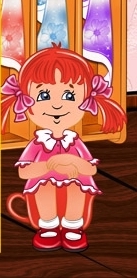 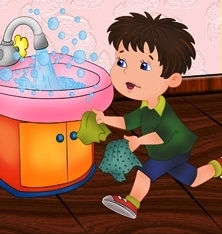 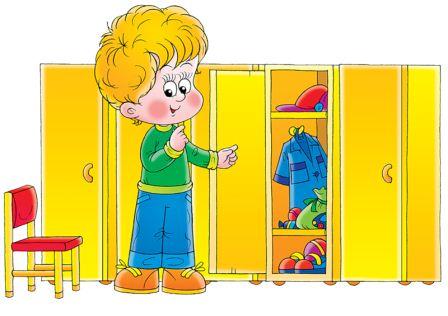 Ребенок, умеющий есть, раздеваться и одеваться в детском саду не будет чувствовать себя беспомощным, зависимым от взрослых, что положительно скажется на его самочувствии.
7
к содержанию
Адаптация: готовимся заранее
4. Учите ребёнка играть.
 Умение самостоятельно занять себя игрушками поможет отвлечься ему от переживаний, на какое-то время сгладить остроту отрицательных эмоций.
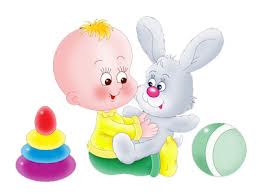 8
к содержанию
Адаптация: готовимся заранее
5. Готовьте ребенка к общению с другими детьми и взрослыми:
посещайте с ним детские парки и площадки, приучайте к игре в песочницах, на качелях;
 ходите с ним на праздники, на дни рождения друзей;
 наблюдайте, как он себя ведет: стесняется, уединяется, конфликтует, дерется или же легко находит общий язык, контактирует со сверстниками, тянется к общению, раскован.
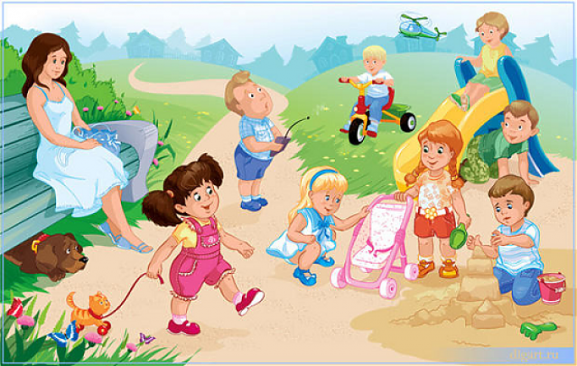 9
к содержанию
Адаптация: готовимся заранее
Если ребенку трудно вступать в контакт  со сверстниками, помогите ему: научите его правильно здороваться с группой детей, предлагать  свои игрушки, попросить разрешения играть с чужими. Правильно реагировать на отказ, находя компромиссный вариант.
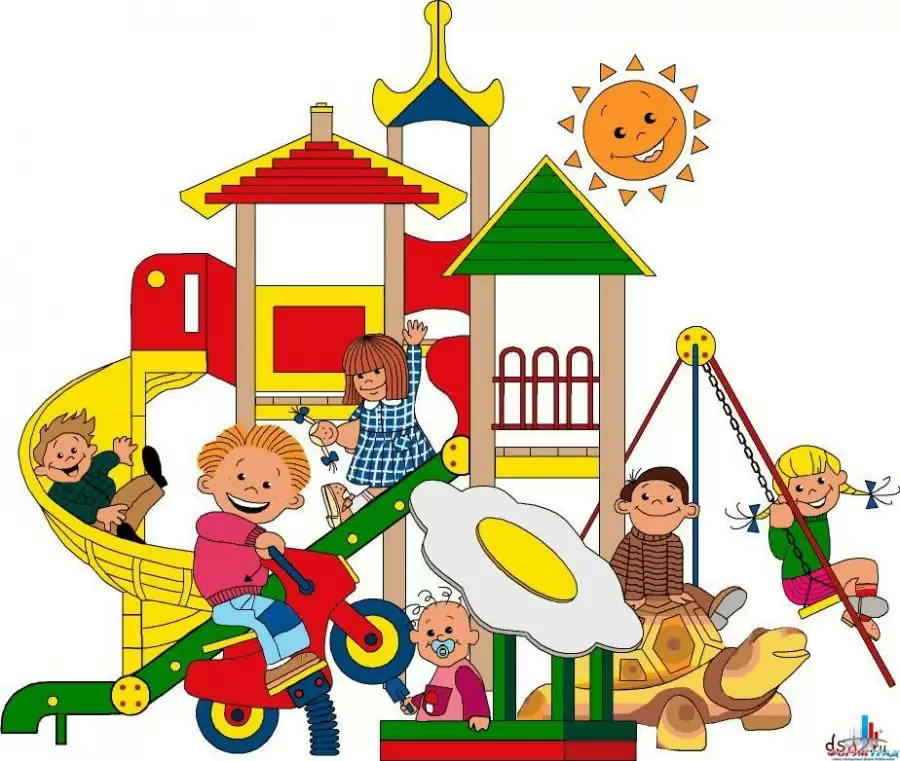 Ближе к поступлению старайтесь  гулять с ребенком около детского сада. Обращайте внимание малыша на детей, играющих на территории детского сада, особенно если среди них есть знакомые и друзья ребенка.
10
к содержанию
Адаптация: вы пришли в детский сад
Максимум внимания
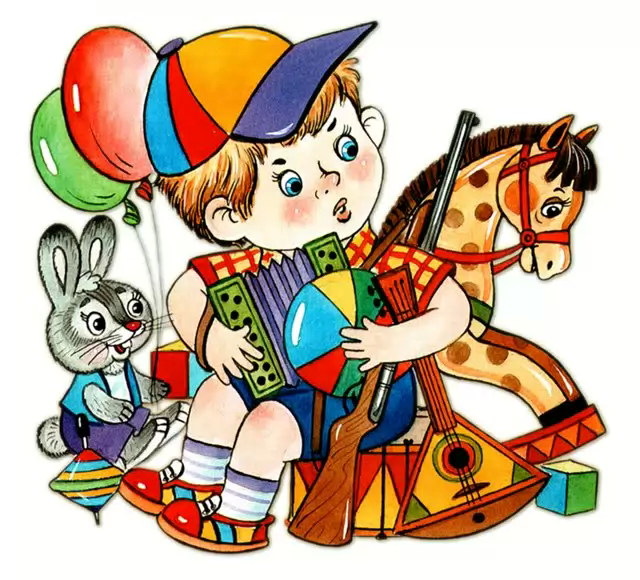 Как бы хорошо ни был малыш подготовлен к детскому саду, на первых порах ему будет трудно. В этот период максимально бережно относитесь к нему. Особое внимание обратите на организацию полноценного отдыха ребёнка. Не стоит водить его в гости, поздно возвращаться домой, принимать у себя друзей.  Малыш в этот период перегружен впечатлениями, следует щадить его нервную систему.
11
к содержанию
Готовность родителей
Самое главное – положительный настрой на детский сад, если вы верите, что это самое лучшее место на земле для вашего ребёнка. Так будет считать и он.
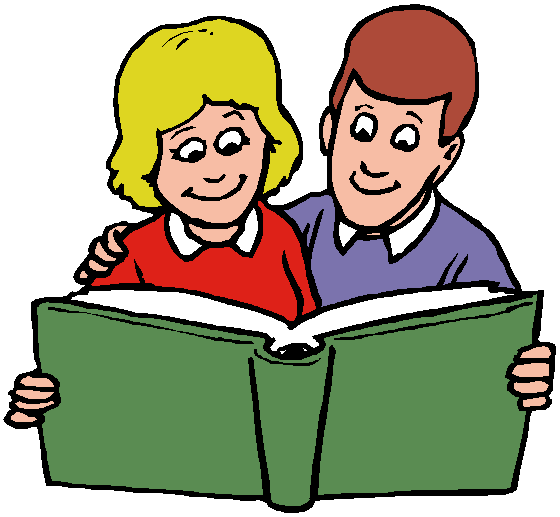 Адаптация: вы пришли в детский сад
12
к содержанию
Соблюдайте график адаптации
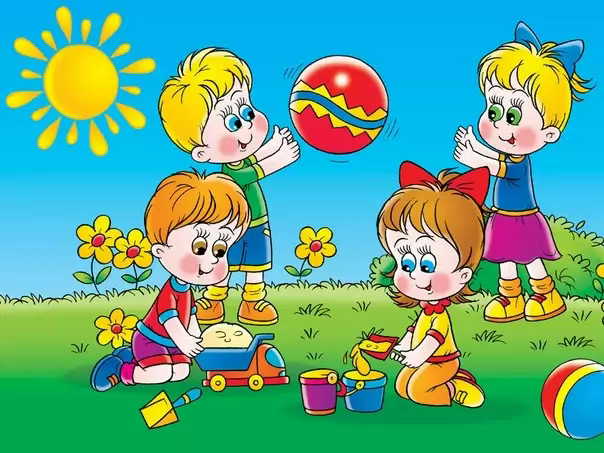 С ним вас познакомят воспитатели. Не торопите события. Дайте ребёнку возможность постепенно привыкнуть к новым условиям, к новым людям, к новым правилам, к отсутствию родителей и других близких.
Адаптация: вы пришли в детский сад
13
к содержанию
Воспитатель – ваш помощник
Ежедневно общайтесь с воспитателем, но не с целью выспросить, кто толкнул, а кто отобрал игрушку, а с целью выяснить, как вам скорректировать свои взаимоотношения с ребёнком дома, чтобы он легче и быстрее привыкал к новым условиям жизни. Пусть воспитатель станет вашим помощником в воспитании ребёнка.
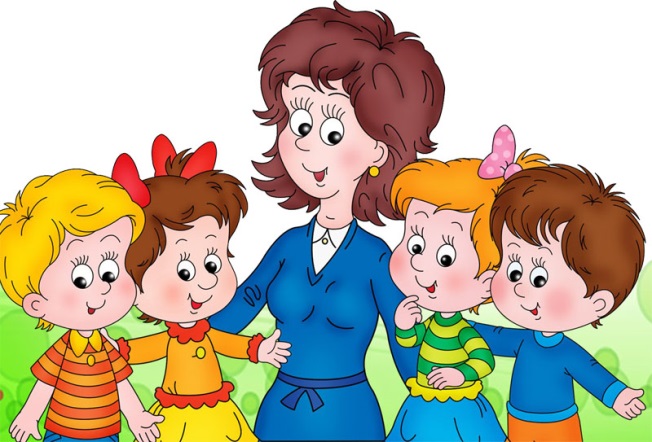 Адаптация: вы пришли в детский сад
14
к содержанию
Техника расставания
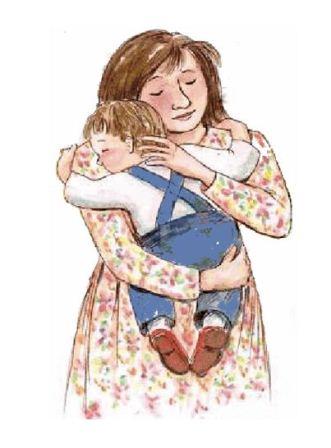 Чтобы ребёнку было легче с вами расставаться по утрам, придумайте какой-нибудь ритуал:
«прощальное» окошко. Если есть место, откуда ребёнок может выглянуть на улицу, пусть он смотрит, как вы машете ему рукой или шлёте воздушный поцелуй;
 воздушные поцелуи, особые словечки, объятия – то, что действительно понравится малышу, принесёт ему положительные эмоции при расставании.
Адаптация: вы пришли в детский сад
15
к содержанию
Никакой дополнительной нагрузки
Отложите на время все нововведения. Сейчас не подходящий момент, чтобы делать в квартире ремонт или устраивать кроху в новый кружок. 
В детском саду ребёнок  расходует много энергии. У него  достаточно новых впечатлений. Он обычно устаёт к вечеру. Создайте дома спокойную обстановку. После возвращения домой пусть малыш ужинает и занимается спокойными играми: ему надо успокоиться, а возможно, даже побыть наедине с собой.
Адаптация: вы пришли в детский сад
16
к содержанию
Семья
Когда ребёнок приходит домой, ему нужно от мамы с папой то, чего он не получает в садике: участия, позитивного внимания взрослых и возможности выговориться. Поэтому, приведя кроху домой, не бросайтесь сразу выполнять домашние дела. Побудьте с ним, поиграйте или почитайте вместе.
	Не спешите домой после садика, остановитесь по пути на детской площадке или просто походите, сопровождая прогулку весёлой беседой. Это поможет перестроиться на домашнюю обстановку. Обсудите с малышом прошедший день, терпеливо выслушайте его, ответьте на все вопросы и обязательно поддержите, если произошла малейшая неприятность.
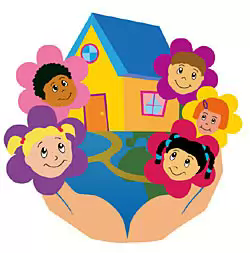 Адаптация: вы пришли в детский сад
17
к содержанию
Не пугайте детским садом!
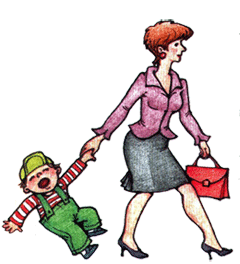 Если ребёнок возбуждён и неуправляем, не пытайтесь приструнить его фразами типа: «Если не успокоишься, отведу тебя обратно в детский сад!». Не формируйте образ детского сада, как места, которым наказывают.
Адаптация: вы пришли в детский сад
18
к содержанию
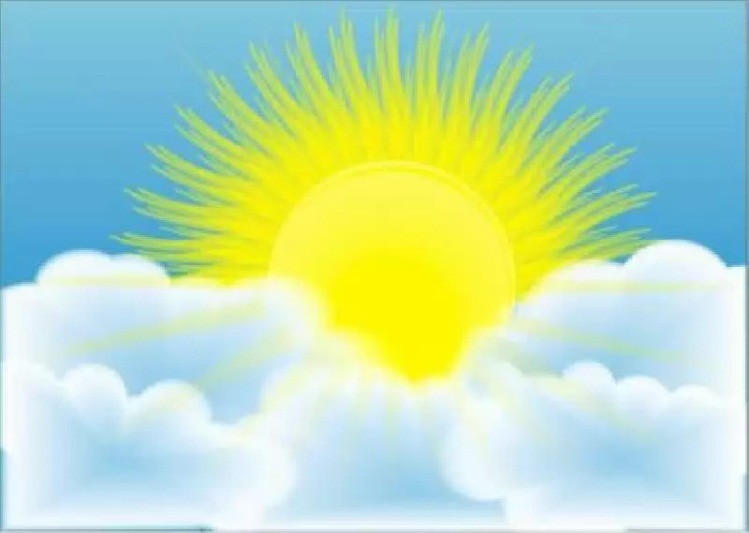 Соблюдая эти несложные рекомендации и проявляя максимум любви и терпения к малышу, вы постепенно заметите, что негативные проявления в поведении ребенка быстро начнут уменьшаться, а потом и вовсе сойдут на «нет». А затем вы с удивлением, а потом и гордостью, начнете отмечать, что малыш стал гораздо самостоятельнее и приобрел много полезных навыков.
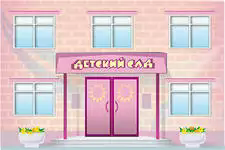 Удачи вам, дорогие родители!
19
к содержанию
Список источников
Ватутина Н.Д.- Ребёнок поступает в детский сад/Под ред. Л.И. Колпан. – М.; Просвещение.1983.
Найбауэр А.В. Создание условий адаптации детей раннего возраста к детскому саду. – М.:ТЦ Сфера,2013.
Теплюк С.Н. Актуальные проблемы развития  и воспитания детей  от рождения до трёх лет. -  пособие для педагогов  дошкольных учреждений. -  М.: МОЗАИКА – СИНТЕЗ, 2010.
    Социальная сеть работников образования nsportal.ru - http://nsportal.ru/detskii-sad/materialy-dlya-roditelei/pamyatka-dlya-roditeley-ya-idu-v-detskiy-sad
Психологи на  b17.ru - http://www.b17.ru/article/6326/
20